마가복음 7장
2022. 1. 19. 광교남부교회 수요모임
이야기꾼 마가
3막의 드라마
이방인 지역
서막 
(1:1-1:13) 제목, 배경, 등장인물
“하나님의 아들 예수 그리스도의 복음의 시작”
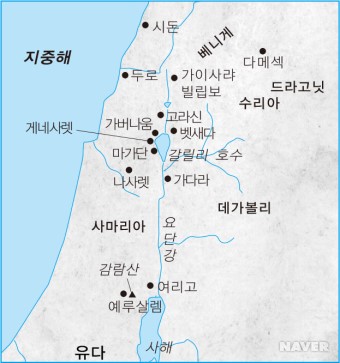 제1막
(1:13~8:21)
이방의 갈릴리
마가복음 7장 개요
하나님의 권위와 
능력을 나타내심
율법의 참 의도를 회복시키심 (1절 ~ 23절)
수로보니게 여자의 믿음 (24절~30절)
귀 먹고 말 더듬는 자를 고치심(31절~37절)
마음 καρδιά
이방인의 떡
율법의 참 의도를 회복시키심(1절~23절)
손 씻음 율법(유일) 
오직 제사장만이 장막으로 들어가기 전에 손을 씻는 것이 요구되었다. 
너는 물두멍을 놋으로 만들고 그 받침도 놋으로 만들어 씻게 하되 그것을 회막과 제단 사이에 두고 그 속에 물을 담으라 아론과 그의 아들들이 그 두멍에서 수족을 씻되 그들이 회막에 들어갈 때에 물로 씻어 죽기를 면할 것이요…(출30:19, 40:13, 레22:1-6) 
일반 음식을 먹기 전 손 씻는 전통 규례는 위생적 관점에서 의무가 아니다.
율법의 부정한 것들 즉, 시체(민19), 분비물(레15), 나병(피부병)환자(레13), 부정한 짐승의 사체(레11,17,신14), 이방인 등으로부터 직,간접적으로 접촉되어 오염된 손의 정결함을 위한 ‘손 씻기 의식”이었다.
장로들의 전통(3절) , 미쉬나  
바리새인들은 율법을 해석하고 지키기 위해 만든 구전 율법인 미쉬나(AD200년경 성문화)를 성문 율법(모세오경)과 동등한 권위를 갖는 것으로 여겼다. 
미쉬나 6부 ‘정결’ 야다임(손)편에는 손 씻는 방법이 나와 있는데 손 씻는 물의 양, 물 담는 용기, 물이 손에 부어지는 방법 등이 자세히 규정되어 있었다.
“한 그릇의 물로 한 손을 씻으면 정결하고 두 손을 씻으면 정결하지 못하지만 물 담는 통의 ¼의 물을 쓰면 정결하다.” 
미쉬나의 25%가 정결함에 할당되었다.
율법의 참 의도를 회복시키심(1절~23절)
외식하는 자(6절)
‘위선자’ 무대에서 역할을 연기한다는 뜻의 연극 용어 
전통을 지키려 하나님의 계명을 저버림(9절) 
바리새인들은 단순히 하나님의 계명을 무시하는 것이 아니라, 하나님의 계명에 반하는 것을 선택함으로 하나님의 계명을 거부한다. 
구전 율법(전통)은 하나님의 계명을 고의적으로 대신하는 사람의 고안물
예수님은 기록된 율법의 참 의도를 회복하는 일에 헌신하셨다.
고르반 (Κορβᾶν)
‘하나님께 바쳐진 것’을 의미
레위기, 민수기에서 희생제물을 지칭하기 위해 사용됨 
어떤 사람이 자기 소유 중에서 오직 여호와께 온전히 바친 모든 것은 사람이든지 가축이든지 기업의 밭이든지 팔지도 못하고 무르지도 못하나니 바친 것은 다 여호와께 지극히 거룩함이며(레27:28) 
본래 고르반 서약은 아들 자신이 그것을 무효로 하고 싶다 하더라도 바꿀 수 없는 것으로 여겨졌는데 그렇게 바쳐진 재산은 아버지는 건드릴 수 없었지만 여전히 아들은 사용할 수 있었다. 
하나님께 무엇을 드리기 위해서가 아니라 타인이 가질 수 없게 하는 것이 핵심
모든 음식물을 깨끗하다 하시니라(19절)
+
무엇을
어떻게
베드로의 환상과 이방인 고넬료
하나님께서 깨끗하게 하신 것을 네가 속되다 하지 말라(행10:15) 
하나님께서 내게 지시하사‘아무도’ 속되다 하거나 깨끗하지 않다 하지 말라 하시기로(행10:28) 
바울과 음식, 이방인 
내가 주 예수 안에서 알고 확신하노니 무엇이든지 스스로 속된 것이 없으되 다만 속되게 여기는 그 사람에게는 속되니라(롬14:14)
 음식으로 말미암아 하나님의 사업을 무너지게 하지 말라 만물이 다 깨끗하되 거리낌으로 먹는 사람에게는 악한 것이라(롬14:20)
이 은혜는 곧 나로 이방인을 위하여 그리스도 예수의 일꾼이 되어 하나님의 복음의 제사장 직분을 하게 하사 이방인을 제물로 드리는 것이 성령 안에서 거룩하게 되어 받으실 만하게 하려 하심이라(롬15:16) 
행15:28-29, 갈2:11-14, 골2:20-22 등
먹지 못하는 부정한(unclean) 짐승(레11장, 17장, 신14) 음식법
모든 짐승 중 굽이 갈라져 쪽발이 되고 새김질하는 것은 너희가 먹되…
돼지는 굽이 갈라져 쪽발이로되 새김질을 못하므로 너희에게 부정하니 너희는 이러한 고기를 먹지 말고 그 주검도 만지지 말라 이것들은 너희에게 부정하니라
위생, 짐승의 특성, 도덕적 교훈(영해)이 이유가 아니라 하나님 백성의 거룩하게 구별됨!에 음식법의 이유가 있다.
내가 거룩하니 너희도 몸을 구별하여 거룩하게 하고(레11:44)
코셔(Kosher) 먹을 수 있는 음식
안식일과 함께 유대인의 정체성 표시, 이방인과 중간에 막힌 담(엡2:14) 교제 불가식사때마다 하나님 백성 확인
이슬람 할랄(halal)과 다름 주의
모든 
음식물을
깨끗하다
하시니라
(막7:19) 

부정한 것은
마음에서
나옴
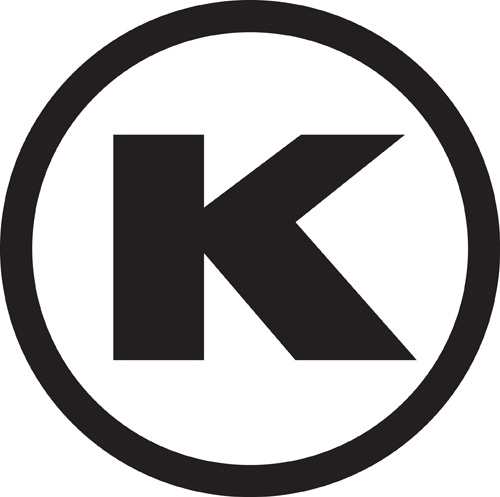 수로보니게 여자의 믿음(24절~30절)
수로보니게(Syrian Phoenicia) 여자
- 북부 수리아 지역의 베니게의 헬라인 
개
개들은 쓰레기, 썩어가는 고기, 시체를 먹었기에 부정함과 연관(여기서는 애완견)
랍비들은 세상의 민족들은 개와 같다고 선언
여자 야곱
“여자여 네 믿음이 크도다” (마15:28)
이방인에게도 베풀어지는 떡
앞선 사건(1-23절) 즉, 부정한(더러운)것과 깨끗한 것에 대한 연장선에 있음
예수님은 더러운 이교도 지역(두로)으로 들어가시고, 더러운 이방 여자와 접촉하시며, 더러운 귀신을 쫓아내신다. 
이후 베드로가 체험한 부정한 짐승(음식)에 대한 환상 및 가르침 이후의 고넬료 사건(행10)은 이 사건의 연장선에 있다. 
“내가 참으로 하나님은 사람의 외모를 보지 아니하시고 각 나라 중 하나님을 경외하며 의를 행하는 사람은 다 받으시는 줄 깨달았도다”(행10:34,35)
해석 원리
장로들의 해석 전통  ‘과연 그러한가?’
누군가에게서 시작되고 전해 내려와 반복되는 성경해석 
예) 가나안 족속 진멸 명령 
가나안 다섯 또는 일곱 족속의 이름 뜻을 유추하여 죄의 목록으로 정해 성도 안에 있는 동일한 죄를 진멸하라는 의미로 해석영해, 알레고리 해석의 시작 
해석자에 따라 족속 이름 의미, 죄명이 모두 다름 (자의적)
성경적 해석 근거 없고 하나님 뜻인지 확인 불가(주님 주셨다?)
예) 부정한 짐승(레11장) 이유, 교훈? 
-    굽이 갈라짐  구별, 좌우로 치우치지 않아야 한다는 교훈  말
되새김질 함  성도가 말씀을 반복해서 되새기라는 교훈
2000여년 동안 왜 부정한 짐승인지 설명하려는 교사들의 시도  일관된 설명 불가  실패!!  
성경적 해석 근거 없고 하나님 뜻인지 확인 불가(자의적)  
현재 이런 방식으로 해석하는 교사들 찾아볼 수 없다.
전통처럼 전해 내려오는 해석은 사람이 이해하기 어려운 말씀이나 모순되어 보이는 말씀에 대한 해석이 많고 대부분 쉽게 자의적인 영해(알레고리)로 해결하는데 이것은 이단들의 주된 해석방식으로 대단히 위험하다.   
이러한 전통적 해석의 큰 문제는 사람의 생각으로 기록된 말씀을 가려버린다는 것이다.  
사람이 이해하기 어려운 말씀이 없다면 하나님 말씀이 아니다. 그것을 억지로 풀어 적용까지 하려다 기록된 말씀에서 멀리 흘러 떠내려가거나, 하나님 말씀인 성경을 사람이 다 이해할 수 있는 사람의 수준으로 낮추거나, 성경을 도덕교훈 모음집 정도로 여기는 결과를 초래한다. 
이해하기 쉽다는 이유로 전해 내려오지만 이런 전통적 해석들은 반드시 의심해보아야 한다.